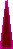 Link Layer: Introduction
Terminology:
hosts and routers are nodes
communication channels that connect adjacent nodes along communication path are links
wired links
wireless links
LANs
layer-2 packet is a frame, encapsulates datagram
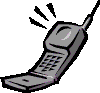 data-link layer has responsibility of 
transferring datagram from one node 
to physically adjacent node over a link
Data Link Layer
5-1
[Speaker Notes: EMPHASIZE]
Link layer: context
transportation analogy
trip from Rose to Crete
limo: Rose to IND
plane: IND to Athens
boat: Athens to Crete
tourist = datagram
transport segment = communication link
transportation mode = link layer protocol
travel agent = routing algorithm
datagram transferred by different link protocols over different links:
e.g., Ethernet on first link, frame relay on intermediate links, 802.11 on last link
each  link protocol provides different services
e.g., may or may not provide reliable data transport over link
Data Link Layer
5-2
Link Layer Services
framing, link access: 
encapsulate datagram into frame, adding header, trailer
channel access if shared medium
“MAC” addresses used in frame headers to identify source, dest  
different from IP address!
reliable delivery between adjacent nodes
we learned how to do this already (chapter 3)!
seldom used on low bit-error link (fiber, some twisted pair)
wireless links: high error rates
Q: why both link-level and end-end reliability?
Data Link Layer
5-3
[Speaker Notes: EMPHASIZE]
Link Layer Services (more)
flow control: 
pacing between adjacent sending and receiving nodes
error detection: 
errors caused by signal attenuation, noise. 
receiver detects presence of errors: 
signals sender for retransmission or drops frame 
error correction: 
receiver identifies and corrects bit error(s) without resorting to retransmission
half-duplex and full-duplex
with half duplex, nodes at both ends of link can transmit, but not at same time
Data Link Layer
5-4
[Speaker Notes: EMPHASIZE]
Where is the link layer implemented?
application
transport
network
link
link
physical
in each and every host
link layer implemented in “adaptor” (aka network interface card NIC)
Ethernet card, PCMCI card, 802.11 card
implements link, physical layer
attaches into host’s system buses
combination of hardware, software, firmware
host schematic
cpu
memory
host 
bus 
(e.g., PCI)
controller
physical
transmission
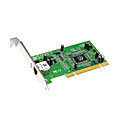 network adapter
card
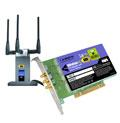 Data Link Layer
5-5
[Speaker Notes: EMPHASIZE]
Adaptors Communicating
datagram
datagram
controller
controller
receiving host
sending host
datagram
frame
receiving side
looks for errors, rdt, flow control, etc
extracts datagram, passes to upper layer at receiving side
sending side:
encapsulates datagram in frame
adds error checking bits, rdt, flow control, etc.
Data Link Layer
5-6
[Speaker Notes: Controller: single special purpose chip. 

Some may provide reliable data transfer.]
Error Detection
EDC= Error Detection and Correction bits (redundancy)
D    = Data protected by error checking, may include header fields 
 Error detection not 100% reliable!
 protocol may miss some errors, but rarely
 larger EDC field yields better detection and correction
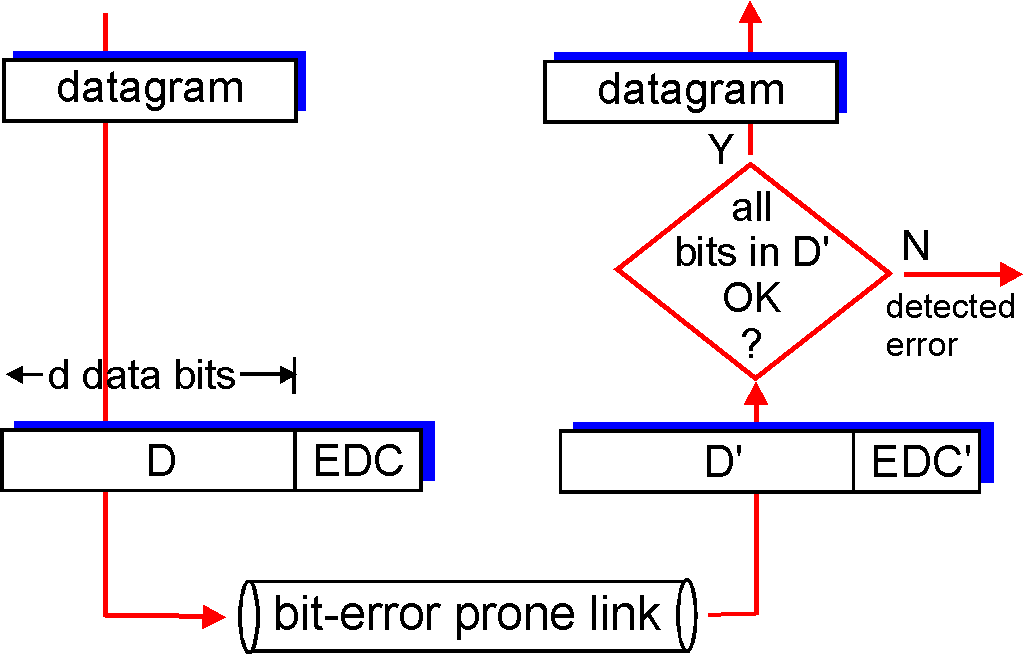 otherwise
Data Link Layer
5-7
Parity Checking
Two Dimensional Bit Parity:
Detect and correct single bit errors
Single Bit Parity:
Detect single bit errors
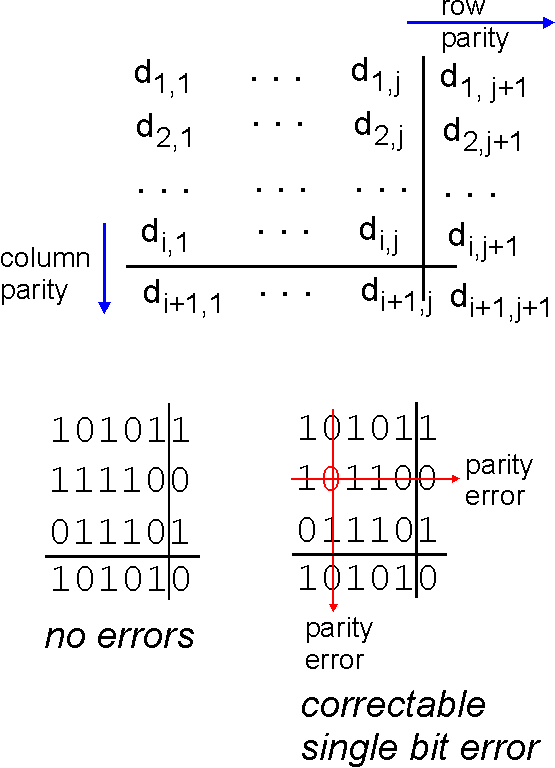 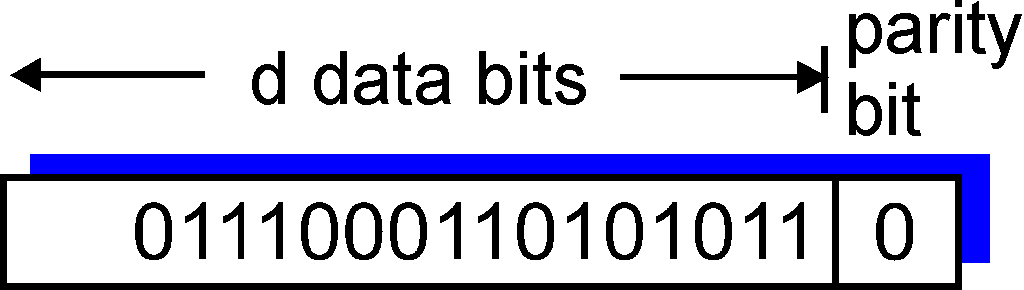 0
0
Data Link Layer
5-8
[Speaker Notes: EMPHASIZE

There is even parity and odd parity, single bit parity and two dimensional bit parity.
The idea is to add extra bit(s) to the data bits so that there are an even/odd number of 1’s in the data sent. The receiver looks at the bits and can determine whether any bit was changed during transmission and correct it. 
FEC – forward error correction – the ability of the receiver to detect and correct errors
May not always work. Why?
In the two examples, which is an odd parity and which one is even?]
Internet checksum (review)
Goal: detect “errors” (e.g., flipped bits) in transmitted packet (note: used at transport layer only)
Receiver:
compute checksum of received segment
check if computed checksum equals checksum field value:
NO - error detected
YES - no error detected. But maybe errors nonetheless?
Sender:
treat segment contents as sequence of 16-bit integers
checksum: addition (1’s complement sum) of segment contents
sender puts checksum value into UDP checksum field
Data Link Layer
5-9
Checksumming: Cyclic Redundancy Check
view data bits, D, as a binary number
choose r+1 bit pattern (generator), G 
goal: choose r CRC bits, R, such that
 <D,R> exactly divisible by G (modulo 2) 
receiver knows G, divides <D,R> by G.  If non-zero remainder: error detected!
can detect all burst errors less than r+1 bits
widely used in practice (Ethernet, 802.11 WiFi, ATM)
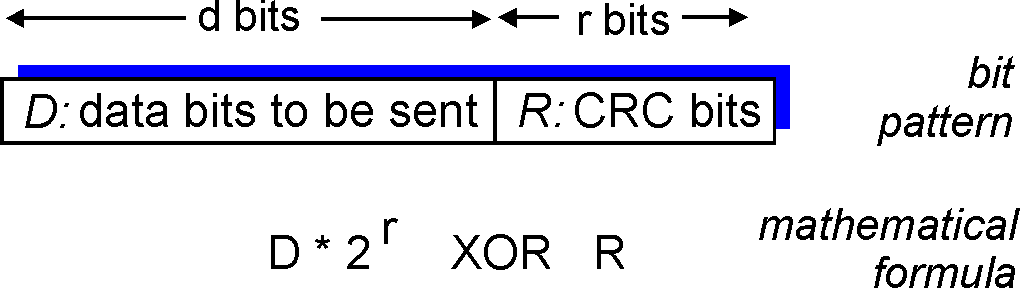 Data Link Layer
5-10
[Speaker Notes: Consider data bits, D as a binary number => 101110
Choose r+1 bit pattern (generator) and agree on that number => 1001
There are standard generators for CRC-8, CRC-12, CRC-16 and CRC-32
Problem in WEP protocol used in wireless – user can regenerate the CRC

The mathematical formula expression == nG]
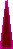 Multiple Access Links and Protocols
Two types of “links”:
point-to-point
PPP for dial-up access
point-to-point link between Ethernet switch and host
broadcast (shared wire or medium)
old-fashioned Ethernet
upstream HFC
802.11 wireless LAN
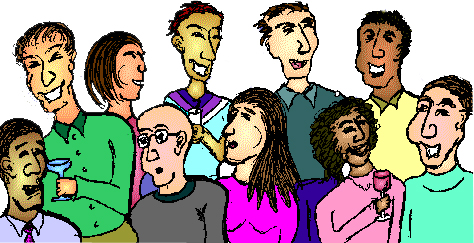 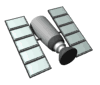 humans at a
cocktail party 
(shared air, acoustical)
shared wire (e.g., 
cabled Ethernet)
shared RF
 (e.g., 802.11 WiFi)
shared RF
(satellite)
Data Link Layer
5-11
[Speaker Notes: If A sends packets using broadcast, then B and C will receive the packets and pass them up the stack. If A sends the packet specifically addressed to B, C may receive it but it won’t pass it up the network stack.]
Multiple Access protocols
single shared broadcast channel 
two or more simultaneous transmissions by nodes: interference 
collision if node receives two or more signals at the same time
multiple access protocol
distributed algorithm that determines how nodes share channel, i.e., determine when node can transmit
communication about channel sharing must use channel itself! 
no out-of-band channel for coordination
Data Link Layer
5-12
[Speaker Notes: EMPHASIZE]
Ideal Multiple Access Protocol
Broadcast channel of rate R bps
1. when one node wants to transmit, it can send at rate R.
2. when M nodes want to transmit, each can send at average rate R/M
3. fully decentralized:
no special node to coordinate transmissions
no synchronization of clocks, slots
4. simple
Data Link Layer
5-13
MAC Protocols: a taxonomy
Three broad classes:
Channel Partitioning
divide channel into smaller “pieces” (time slots, frequency, code)
allocate piece to node for exclusive use
Random Access
channel not divided, allow collisions
“recover” from collisions
“Taking turns”
nodes take turns, but nodes with more to send can take longer turns
Data Link Layer
5-14
Channel Partitioning MAC protocols: TDMA
TDMA: time division multiple access 
access to channel in "rounds" 
each station gets fixed length slot (length = pkt trans time) in each round 
unused slots go idle 
example: 6-station LAN, 1,3,4 have pkt, slots 2,5,6 idle
6-slot
frame
3
3
4
4
1
1
Data Link Layer
5-15
Channel Partitioning MAC protocols: FDMA
FDMA: frequency division multiple access 
channel spectrum divided into frequency bands
each station assigned fixed frequency band
unused transmission time in frequency bands go idle 
example: 6-station LAN, 1,3,4 have pkt, frequency bands 2,5,6 idle
time
frequency bands
FDM cable
Data Link Layer
5-16
Random Access Protocols
When node has packet to send
transmit at full channel data rate R.
no a priori coordination among nodes
two or more transmitting nodes ➜ “collision”,
random access MAC protocol specifies: 
how to detect collisions
how to recover from collisions (e.g., via delayed retransmissions)
Examples of random access MAC protocols:
slotted ALOHA
ALOHA
CSMA, CSMA/CD, CSMA/CA
Data Link Layer
5-17
CSMA (Carrier Sense Multiple Access)
CSMA: listen before transmit:
If channel sensed idle: transmit entire frame
If channel sensed busy, defer transmission 
human analogy: don’t interrupt others!
Data Link Layer
5-18
[Speaker Notes: EMPHASIZE]
CSMA collisions
spatial layout of nodes
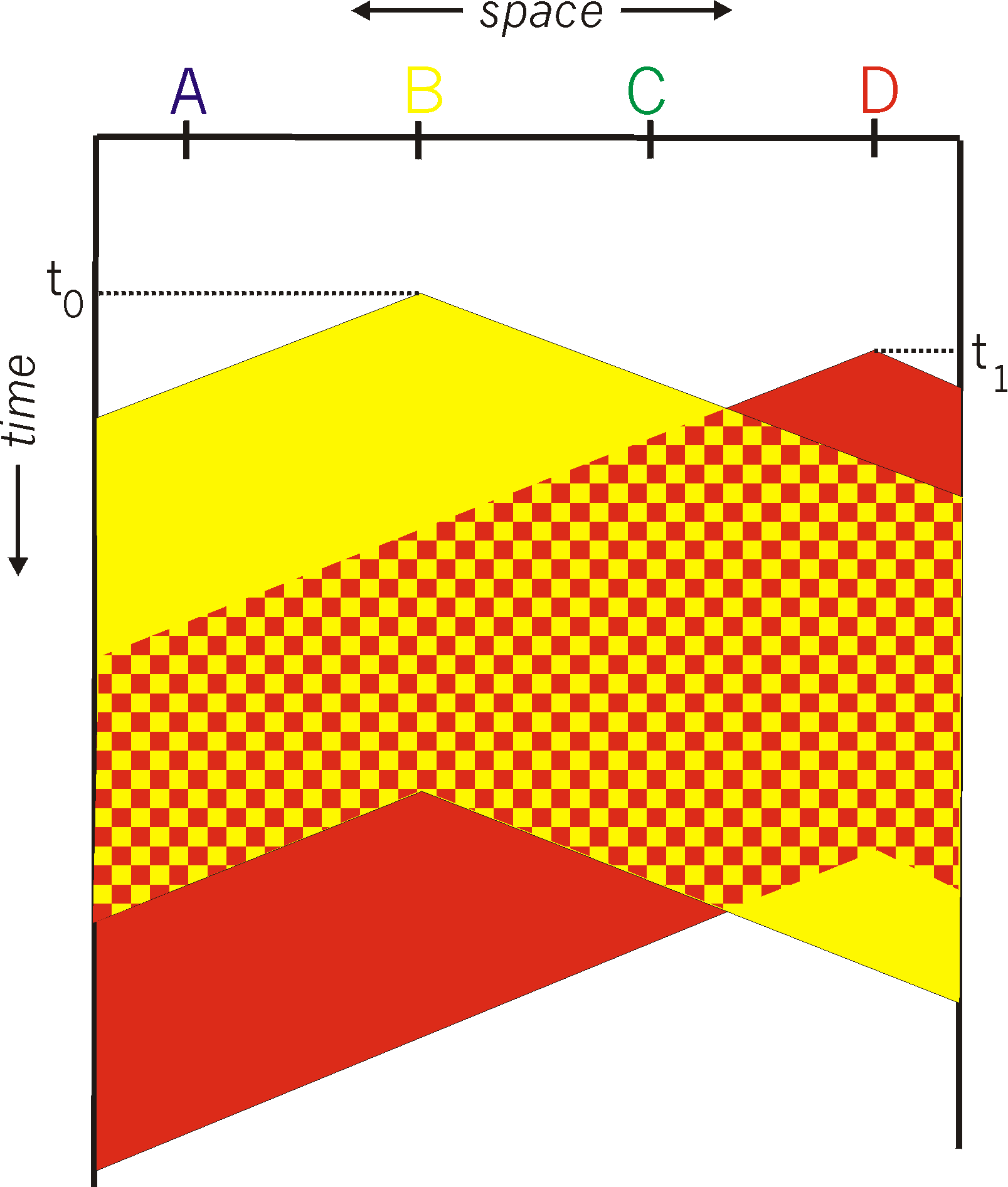 collisions can still occur:
propagation delay means 
two nodes may not hear
each other’s transmission
collision:
entire packet transmission 
time wasted
note:
role of distance & propagation delay in determining collision probability
Data Link Layer
5-19
CSMA/CD (Collision Detection)
CSMA/CD: carrier sensing, deferral as in CSMA
collisions detected within short time
colliding transmissions aborted, reducing channel wastage 
collision detection: 
easy in wired LANs: measure signal strengths, compare transmitted, received signals
difficult in wireless LANs: received signal strength overwhelmed by local transmission strength 
human analogy: the polite conversationalist
Data Link Layer
5-20
“Taking Turns” MAC protocols
channel partitioning MAC protocols:
share channel efficiently and fairly at high load
inefficient at low load: delay in channel access, 1/N bandwidth allocated even if only 1 active node! 
random access MAC protocols
efficient at low load: single node can fully utilize channel
high load: collision overhead
“taking turns” protocols
look for best of both worlds!
Data Link Layer
5-21
data
data
poll
“Taking Turns” MAC protocols
Polling: 
master node “invites” slave nodes to transmit in turn
typically used with “dumb” slave devices
concerns:
polling overhead 
latency
single point of failure (master)
master
slaves
Data Link Layer
5-22
“Taking Turns” MAC protocols
Token passing:
control token passed from one node to next sequentially.
token message
concerns:
token overhead 
latency
single point of failure (token)
T
(nothing
to send)
T
data
Data Link Layer
5-23
[Speaker Notes: EMPHASIZE]
MAC Addresses and ARP
32-bit IP address: 
network-layer address
used to get datagram to destination IP subnet 
MAC (or LAN or physical or Ethernet) address: 
function: get frame from one interface to another physically-connected interface (same network)
48 bit MAC address (for most LANs)
 burned in NIC ROM, also sometimes software settable
Data Link Layer
5-24
[Speaker Notes: EMPHASIZE]
LAN Addresses and ARP
Each adapter on LAN has unique LAN address
Broadcast address =
FF-FF-FF-FF-FF-FF
1A-2F-BB-76-09-AD
LAN
(wired or
wireless)
= adapter
71-65-F7-2B-08-53
58-23-D7-FA-20-B0
0C-C4-11-6F-E3-98
Data Link Layer
5-25
LAN Address (more)
MAC address allocation administered by IEEE
manufacturer buys portion of MAC address space (to assure uniqueness)
analogy:
         (a) MAC address: like Social Security Number
         (b) IP address: like postal address
 MAC flat address  ➜ portability 
can move LAN card from one LAN to another
IP hierarchical address NOT portable
 address depends on IP subnet to which node is attached
Data Link Layer
5-26
Question: how to determine
MAC address of B
knowing B’s IP address?
ARP: Address Resolution Protocol
Each IP node (host, router) on LAN has  ARP table
ARP table: IP/MAC address mappings for some LAN nodes
    < IP address; MAC address; TTL>
 TTL (Time To Live): time after which address mapping will be forgotten (typically 20 min)
137.196.7.78
1A-2F-BB-76-09-AD
137.196.7.23
137.196.7.14
LAN
71-65-F7-2B-08-53
58-23-D7-FA-20-B0
0C-C4-11-6F-E3-98
137.196.7.88
Data Link Layer
5-27
ARP protocol: Same LAN (network)
A wants to send datagram to B, and B’s MAC address not in A’s ARP table.
A broadcasts ARP query packet, containing B's IP address 
dest MAC address = FF-FF-FF-FF-FF-FF
all machines on LAN receive ARP query 
B receives ARP packet, replies to A with its (B's) MAC address
frame sent to A’s MAC address (unicast)
A caches (saves) IP-to-MAC address pair in its ARP table until information becomes old (times out) 
soft state: information that times out (goes away) unless refreshed
ARP is “plug-and-play”:
nodes create their ARP tables without intervention from net administrator
Data Link Layer
5-28
Addressing: routing to another LAN
111.111.111.110
E6-E9-00-17-BB-4B
B
222.222.222.222
49-BD-D2-C7-56-2A
222.222.222.221
88-B2-2F-54-1A-0F
walkthrough: send datagram from A to B via R. 
focus on addressing - at both IP (datagram) and MAC layer (frame)
assume A knows B’s IP address
assume A knows B’s MAC address (how?)
assume A knows IP address of first hop router, R (how?)
assume A knows MAC address of first hop router interface (how?)
A
R
111.111.111.111
74-29-9C-E8-FF-55
222.222.222.220
1A-23-F9-CD-06-9B
111.111.111.112
CC-49-DE-D0-AB-7D
Data Link Layer
5-29
Addressing: routing to another LAN
MAC src: 74-29-9C-E8-FF-55
   MAC dest: E6-E9-00-17-BB-4B
IP src: 111.111.111.111
   IP dest: 222.222.222.222
IP
Eth
Phy
111.111.111.110
E6-E9-00-17-BB-4B
B
222.222.222.222
49-BD-D2-C7-56-2A
222.222.222.221
88-B2-2F-54-1A-0F
A creates IP datagram with IP source A, destination B
A creates link-layer frame with R's MAC address as dest, frame contains A-to-B IP datagram
A
R
111.111.111.111
74-29-9C-E8-FF-55
222.222.222.220
1A-23-F9-CD-06-9B
111.111.111.112
CC-49-DE-D0-AB-7D
Data Link Layer
5-30
Addressing: routing to another LAN
MAC src: 74-29-9C-E8-FF-55
   MAC dest: E6-E9-00-17-BB-4B
IP
Eth
Phy
IP src: 111.111.111.111
   IP dest: 222.222.222.222
IP
Eth
Phy
111.111.111.110
E6-E9-00-17-BB-4B
B
222.222.222.222
49-BD-D2-C7-56-2A
222.222.222.221
88-B2-2F-54-1A-0F
frame sent from A to R
frame received at R, datagram removed, passed up to IP
A
R
111.111.111.111
74-29-9C-E8-FF-55
222.222.222.220
1A-23-F9-CD-06-9B
111.111.111.112
CC-49-DE-D0-AB-7D
Data Link Layer
5-31
Addressing: routing to another LAN
IP
Eth
Phy
MAC src: 1A-23-F9-CD-06-9B
  MAC dest: 49-BD-D2-C7-56-2A
IP
Eth
Phy
IP src: 111.111.111.111
   IP dest: 222.222.222.222
111.111.111.110
E6-E9-00-17-BB-4B
B
222.222.222.222
49-BD-D2-C7-56-2A
222.222.222.221
88-B2-2F-54-1A-0F
R forwards datagram with IP source A, destination B
R creates link-layer frame with B's MAC address as dest, frame contains A-to-B IP datagram
A
R
111.111.111.111
74-29-9C-E8-FF-55
222.222.222.220
1A-23-F9-CD-06-9B
111.111.111.112
CC-49-DE-D0-AB-7D
Data Link Layer
5-32
Addressing: routing to another LAN
IP
Eth
Phy
MAC src: 1A-23-F9-CD-06-9B
  MAC dest: 49-BD-D2-C7-56-2A
IP
Eth
Phy
IP src: 111.111.111.111
   IP dest: 222.222.222.222
111.111.111.110
E6-E9-00-17-BB-4B
B
222.222.222.222
49-BD-D2-C7-56-2A
222.222.222.221
88-B2-2F-54-1A-0F
R forwards datagram with IP source A, destination B
R creates link-layer frame with B's MAC address as dest, frame contains A-to-B IP datagram
A
R
111.111.111.111
74-29-9C-E8-FF-55
222.222.222.220
1A-23-F9-CD-06-9B
111.111.111.112
CC-49-DE-D0-AB-7D
Data Link Layer
5-33
Addressing: routing to another LAN
IP
Eth
Phy
MAC src: 1A-23-F9-CD-06-9B
  MAC dest: 49-BD-D2-C7-56-2A
IP src: 111.111.111.111
   IP dest: 222.222.222.222
111.111.111.110
E6-E9-00-17-BB-4B
B
222.222.222.222
49-BD-D2-C7-56-2A
222.222.222.221
88-B2-2F-54-1A-0F
R forwards datagram with IP source A, destination B
R creates link-layer frame with B's MAC address as dest, frame contains A-to-B IP datagram
A
R
111.111.111.111
74-29-9C-E8-FF-55
222.222.222.220
1A-23-F9-CD-06-9B
111.111.111.112
CC-49-DE-D0-AB-7D
Data Link Layer
5-34